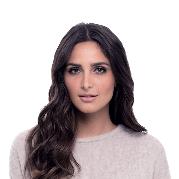 FATIMA BAHLA
POSITION TITLE
EDUCATION
00212600000000
UNIVERSITY OF LOREX | Jan 2014 To Dec 2016
MASTERS DEGREE
Lorem Ipsum is simply dummy text of the printing and typesetting indu stry. Lorem Ipsum has been the industry's standard dummy te xt ever since the 1500s Lorem Ipsum is simply dummy

UNIVERSITY OF LOREX | Jan 2014 To Dec 2016
BACHELOR
Lorem Ipsum is simply dummy text of the printing and typesetting indu stry. Lorem Ipsum has been the industry's standard dummy te xt ever since the 1500s Lorem Ipsum is simply dummy
info@bestfreecv.com
www.bestfreecv.com
Rabat, Morocco
WORK EXPERIENCE
PROFILE
CREATIVE DESIGNER
CMYK LTD | Jan 2030 To Dec 2032
Lorem Ipsum is simply dummy text of the printing and typesetting indu stry. Lorem Ipsum has been the industry's standard dummy te xt ever since the 1500s Lorem Ipsum is simply dummy

CREATIVE DESIGNER
CMYK LTD | Jan 2030 To Dec 2032
Lorem Ipsum is simply dummy text of the printing and typesetting indu stry. Lorem Ipsum has been the industry's standard dummy te xt ever since the 1500s Lorem Ipsum is simply dummy

CREATIVE DESIGNER
CMYK LTD | Jan 2030 To Dec 2032
Lorem Ipsum is simply dummy text of the printing and typesetting indu stry. Lorem Ipsum has been the industry's standard dummy te xt ever since the 1500s Lorem Ipsum is simply dummy
Describe in a few lines your career path, your key skills for the position and your career goals. This is actually an introduction to your cover letter. Describe in a few lines your career path, your key skills for the position and your career goals. This is actually an introduction to your cover letter. Describe in a few lines your career path, your key skills for the position and your career goals. This is actually an introduction……
29 years old
AWARDS
SKILLS
Professional
Photoshop
Sony Vegas
Html / CSS
Ms office
illustrator
Personal
HOBBIES
Creative
Creative
Creative
Creative
Creative
BEST IDEA 2018
Lorem Ipsum is simply dummy text of the printing and typesetting indu stry.
Languages
BEST IDEA 2019
Lorem Ipsum is simply dummy text of the printing and typesetting indu stry.
Arabic
English
French
Italian
Spanish
[Speaker Notes: جميع الحقوق محفوظة لموقع  www.bestfreecv.com]